Chapter 32     Inductance
32-1      Self-Inductance
32-3      Energy of a Magnetic Field
32-1     Self-Inductance
When the switch is closed, the current does not immediately reach its maximum value
Faraday’s law can be used to describe the effect
As the source current increases with time, the magnetic 
flux through the circuit loop due to this current also increases 
with time. This increasing flux creates an induced emf in the circuit. 
The direction of the induced emf is such that it would cause an induced current in the loop (if a current were not already flowing in the loop), which would establish a magnetic field that would oppose the change in the source magnetic field.
After the switch is closed, the current produces a magnetic flux through the area enclosed by the loop.
 As the current increases toward its equilibrium value, this magnetic flux changes in time and induces an emf in the loop (back emf ).
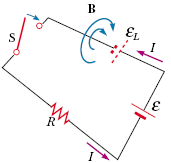 The emf set up in this case is called a self-induced emf.
A current in the coil produces a magnetic field directed toward the left (a)
If the current increases, the increasing flux creates an induced emf of the polarity shown (b)
The polarity of the induced emf reverses if the current decreases (c)
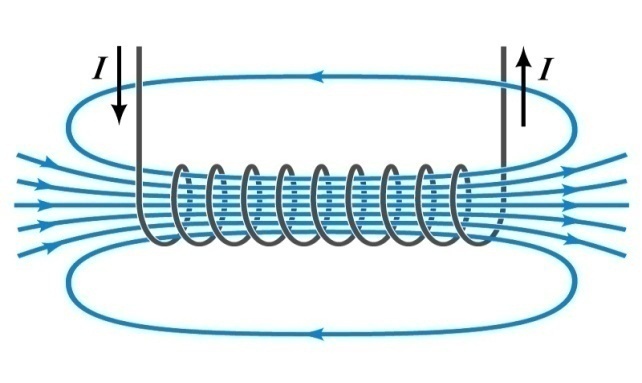 Define: Self Inductance
Inductance Units
Inductance of a Solenoid
The magnetic flux through each turn is

Therefore, the inductance is






This shows that L depends on the geometry of the object
The inductance is a measure of the opposition to a change in current
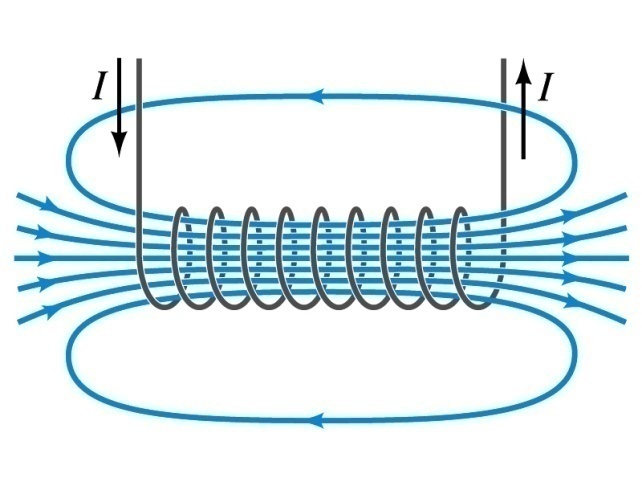 L = inductance of the solenoid
N = # of turns in solenoid
l = length of solenoid
A = cross sectional area of solenoid
n = # of turns per unit length
Example 32-1    Inductance of a Solenoid
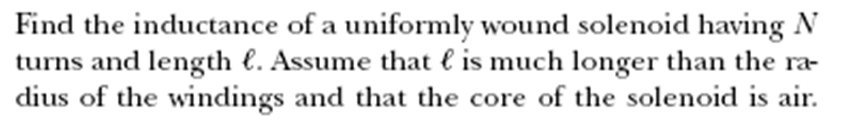 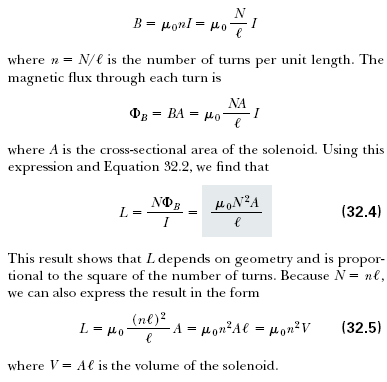 Example  32-2    calculating Inductance and emf
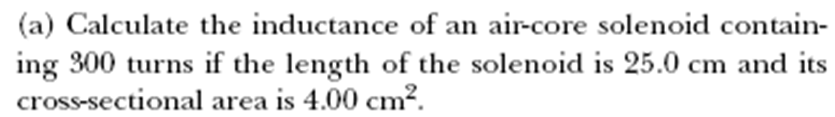 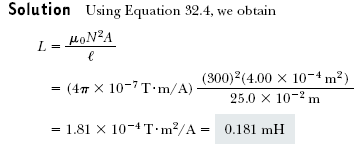 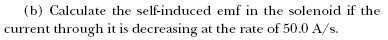 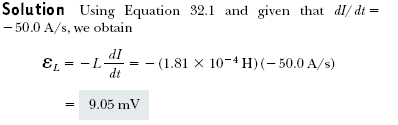 Example :
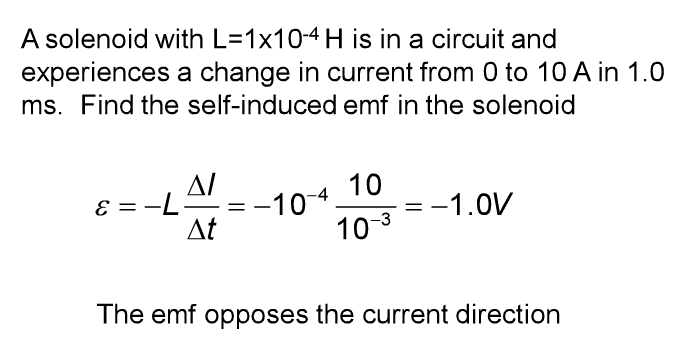 Example :
Speaking anthropomorphically, the coil wants to fight the changes—so if it wants to push current rightward (when the current is already going rightward) then i must be in the process of decreasing.
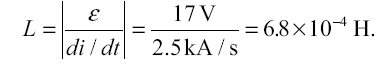 Di/ Dt = 2 A/s
4 mV
R
Example : A coil having 20 turns has an induced emf of 4 mV when the current is changing at the rate of 2 A/s. What is the inductance?
L = 2.00 mH
l
A
R
Example A solenoid of area 0.002 m2 and length 30 cm, has 100 turns. If the current increases from 0 to 2 A in 0.1 s, what is the inductance of the solenoid?
First we find the inductance of the solenoid:
L = 8.38 x 10-5 H
Note: L does NOT depend on current,.
l
A
R
Example (Cont.): If the current in the 83.8-mH solenoid increased from 0 to 2 A in 0.1 s, what is the induced emf?
L = 8.38 x 10-5 H
L = 0.3 H
R
I = 2 A
Example :  What is the potential energy stored in a 0.3 H inductor if the current rises from 0 to a final value of 2 A?
U = 0.600 J
This energy is equal to the work done in reaching the final current I; it is returned when the current decreases to zero.
32-3  Energy of a Magnetic Field
Ie is the rate at which energy is being supplied by the battery
I2R is the rate at which the energy is being delivered to the resistor
LI (dI/dt) must be the rate at which the energy is being stored in the magnetic field
U denote the energy stored in the inductor at any time
Remember for a capacitor:
Aℓ is the volume of the solenoid
Energy of a Magnetic Field
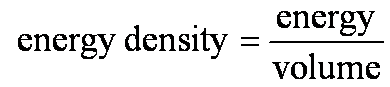 Energy Density in a coil
l
A
R
Example 4: The final steady current in a solenoid of 40 turns and length 20 cm is 5 A. What is the energy density?
B = 1.26 mT
Energy density is important for the study of electro-magnetic waves.
u = 0.268 J/m3
Example
Find The Inductance of a long solenoid length L=2m and radius=2cm with  2000 turns? 
if current decreased from 4A to 0 in 2 microseconds what is magnitude and direction of the self induced emf ?  
what is the energy stored in the solenoid at the beginning of the 2 microsecond interval? 
How much electrical power is dissipated during this time?
a) Inductance value


A = 1.257x10-3m2
L = (1.2566x10-6)(2000) 2(1.257x10-3)/2.0 = 
= 3.159x10-3 H
b)

emf = (3.159x10-3)(4-0)/(2.0x10-6) = 6318V
in direction of current trying to stop field collapse by trying to maintain current
c) Energy?


U1 = (1/2) (3.158x10-3)(4) 2 = 2.52x10-2 Joules
e) Power


 P = (2.52x10-2)/(2x10-6) = 12,632 W
A 10.0-mH inductor carries a current I = Imax sin ωt, 
with Imax = 5.00 A and  ω /2π = 60.0 Hz. What is the back emf as a function of time?             Ans:  (18.8V)cos (377t)
An inductor in the form of a solenoid contains 420 turns, is 16.0 cm in length, and has a cross-sectional area of 3.00 cm2. What uniform rate of decrease of current through the inductor induces an emf of 175 μV?
Ans: -0.421A/s
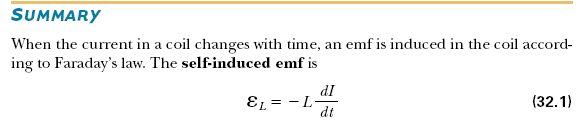 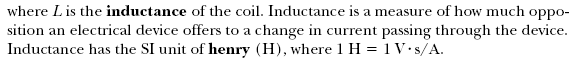 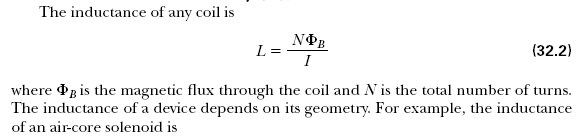 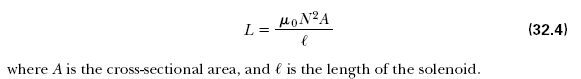 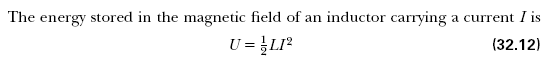 Summary
Inductance (units, henry H) is given by
Inductance of a solenoid is:


EMF, in terms of inductance, is:



Energy in inductor:
(depends only on geometry)
Energy in magnetic field
Preflight 16:
5)  The ring is moving to the right.  The magnetic field is uniform and constant in time.  You are looking from right to left.  What is the induced current?
a) zero                        b) clockwise             c) counter-clockwise
6)  The ring is stationary.  The magnetic field is decreasing in time.  What is the induced current?
a) zero                      b) clockwise                  c) counter-clockwise
y
X X X X X X X X X X X X
X X X X X X X X X X X X
v
X X X X X X X X X X X X
X X X X X X X X X X X X
x
(a) ccw
(b) cw
(c) no induced current
(a) ccw
(b) cw
(c) no induced current
A conducting rectangular loop moves with constant velocity v in the +x direction through a region of constant magnetic field B in the -z direction as shown.
 What is the direction of the induced current in the loop?
I
y
A conducting rectangular loop moves with constant velocity v in the -y direction and a constant current I flows in the +x direction as shown.  
 What is the direction of the induced current in the loop?
v
x
y
X X X X X X X X X X X X
X X X X X X X X X X X X
v
X X X X X X X X X X X X
X X X X X X X X X X X X
1A
2A
x
(a) ccw
(b) cw
(c) no induced current
A conducting rectangular loop moves with constant velocity v in the +x direction through a region of constant magnetic field B in the -z direction as shown.
 What is the direction of the induced current in the loop?
There is a non-zero flux FB passing through the loop since B is perpendicular to the area of the loop.

  Since the velocity of the loop and the magnetic field are CONSTANT, however, this flux DOES NOT CHANGE IN TIME.

  Therefore, there is NO emf induced in the loop;  NO current will flow!!
2B
(a) ccw
(b) cw
(c) no induced current
A conducting rectangular loop moves with constant velocity v in the -y direction and a constant current I flows in the +x direction as shown.  
 What is the direction of the induced current in the loop?
I
y
v
x
The flux through this loop DOES change in time since the loop is moving from a region of higher magnetic field to a region of lower field.

  Therefore, by Lenz’ Law, an emf will be induced which will oppose the change in flux.

  Current is induced in the clockwise direction to restore the flux.